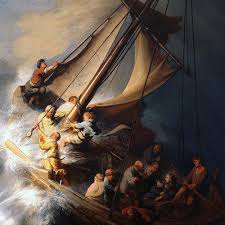 OASIS CHURCH 11.8.24.
Is Jesus in your boat?
Rembrandt
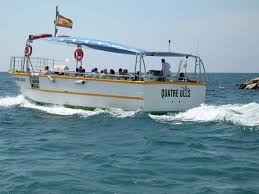 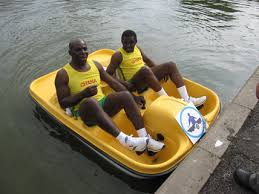 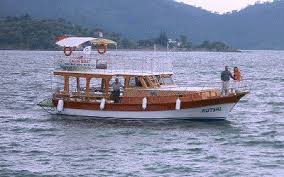 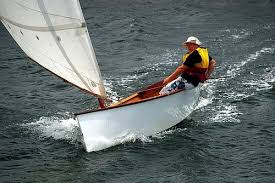 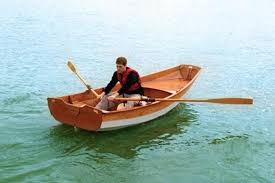 Who has been on a boat trip?
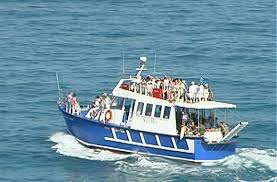 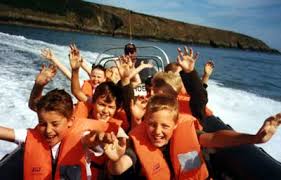 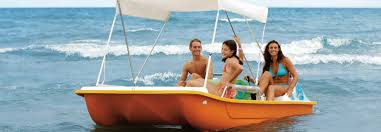 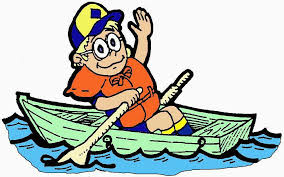 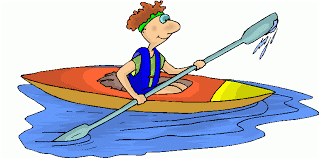 On a small
 boat?
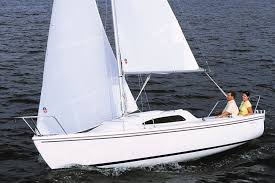 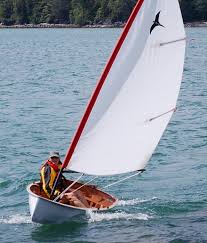 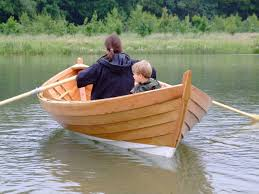 On a medium sized boat-like a ferry?
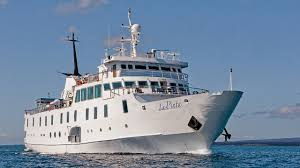 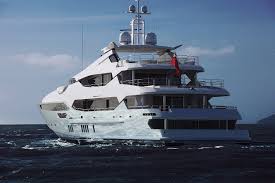 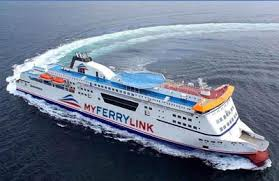 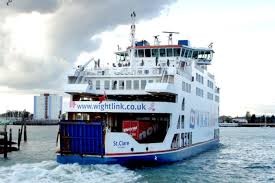 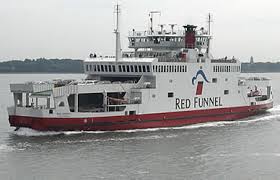 Or a very big boat like an Ocean Liner?
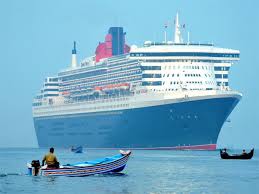 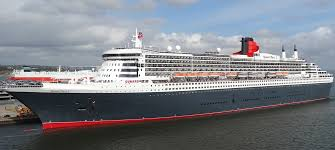 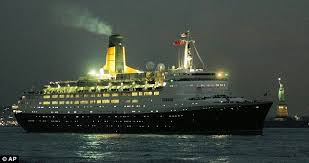 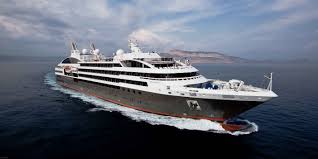 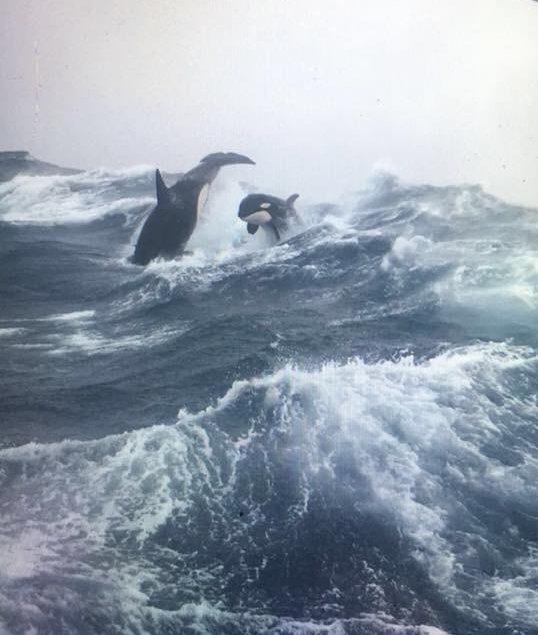 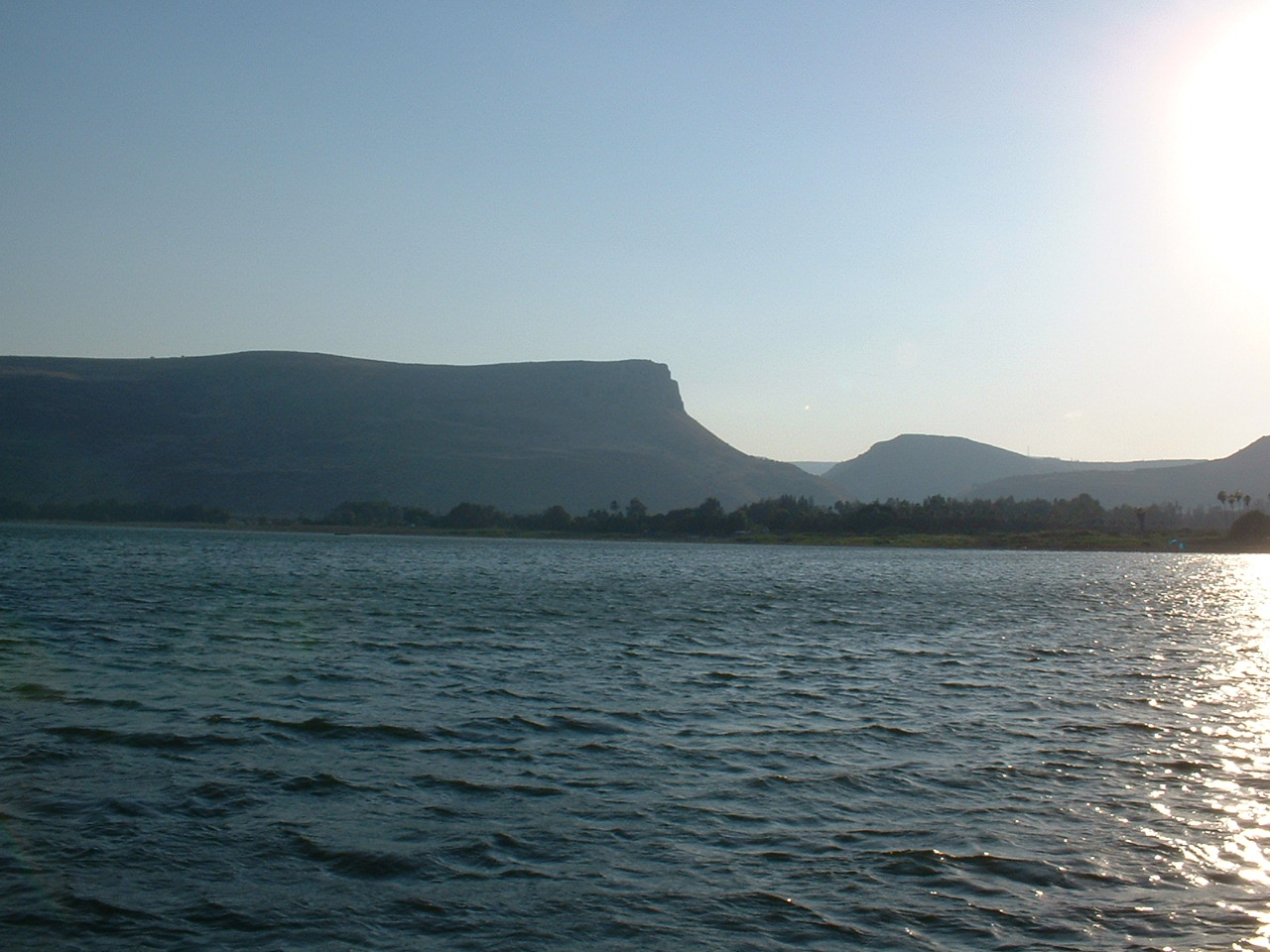 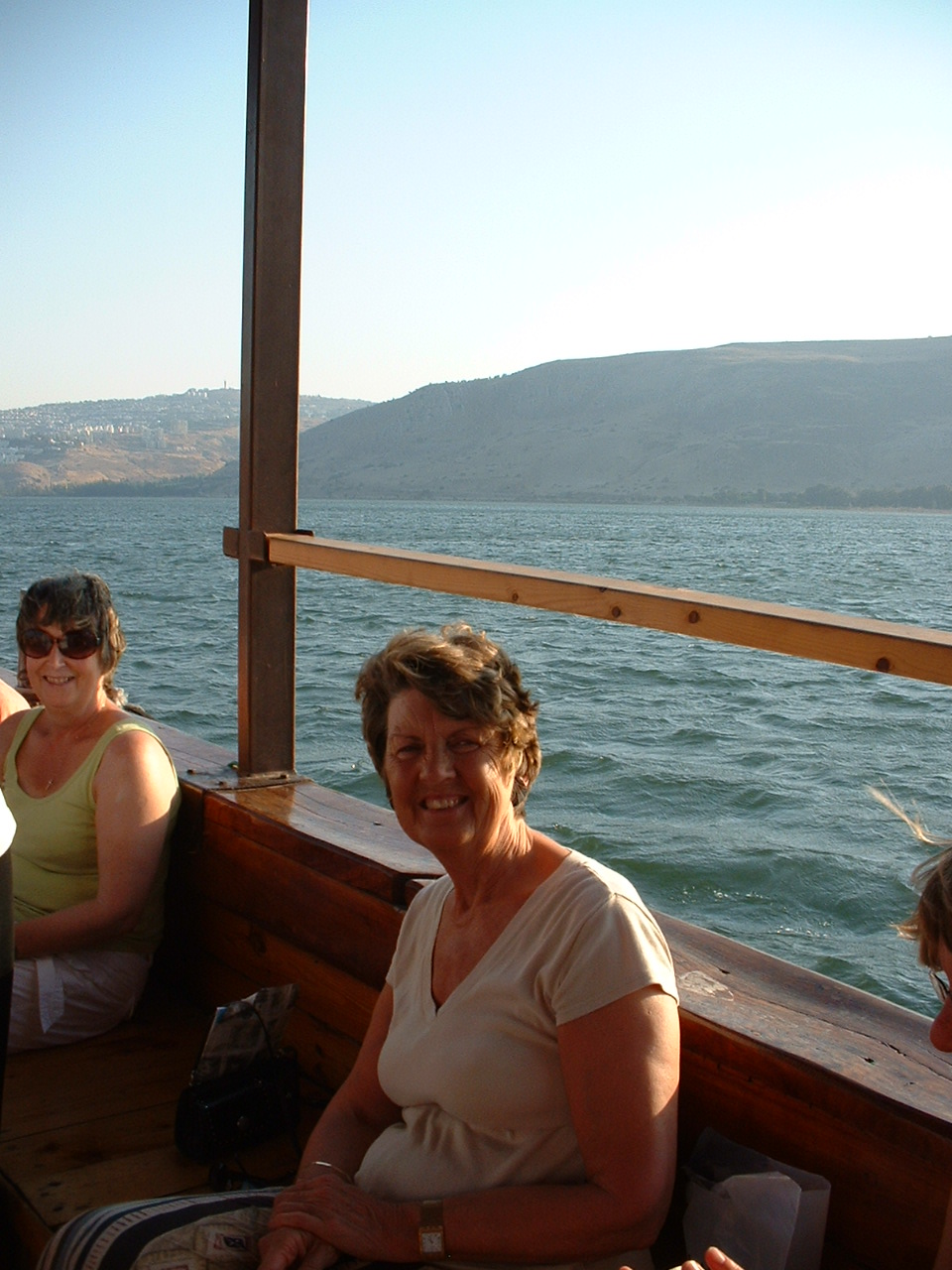 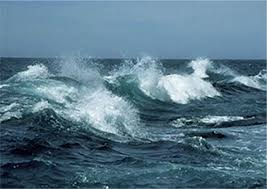 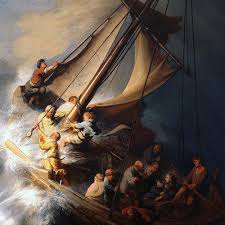 The Scary Boat trip.
Jesus-Hooray (arms waving.)

Friends –shake hands with                                   someone near you and smile.

Wind- whooooo…..

Waves- splash, crash…… (arms up and down like waves.)

Tired /tiring-Yawn                                                    (hand to mouth.)

Ghost- Oh no! (look scared)
Rembrandt
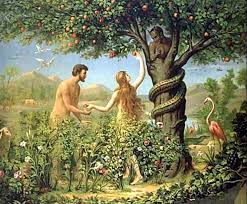 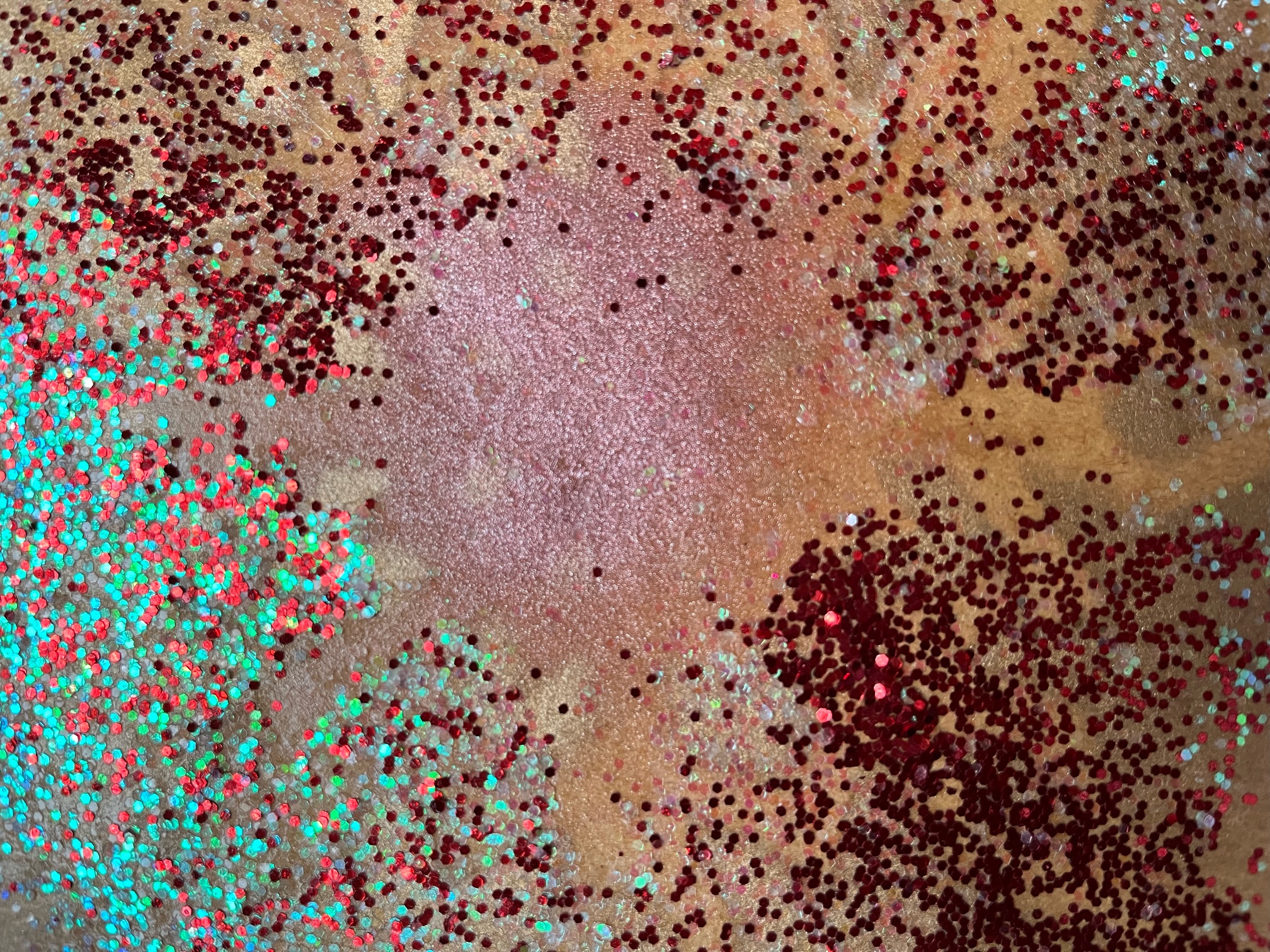 ROMANS 8:1 (NLT)
 So now there is no condemnation for those who belong to Christ Jesus.
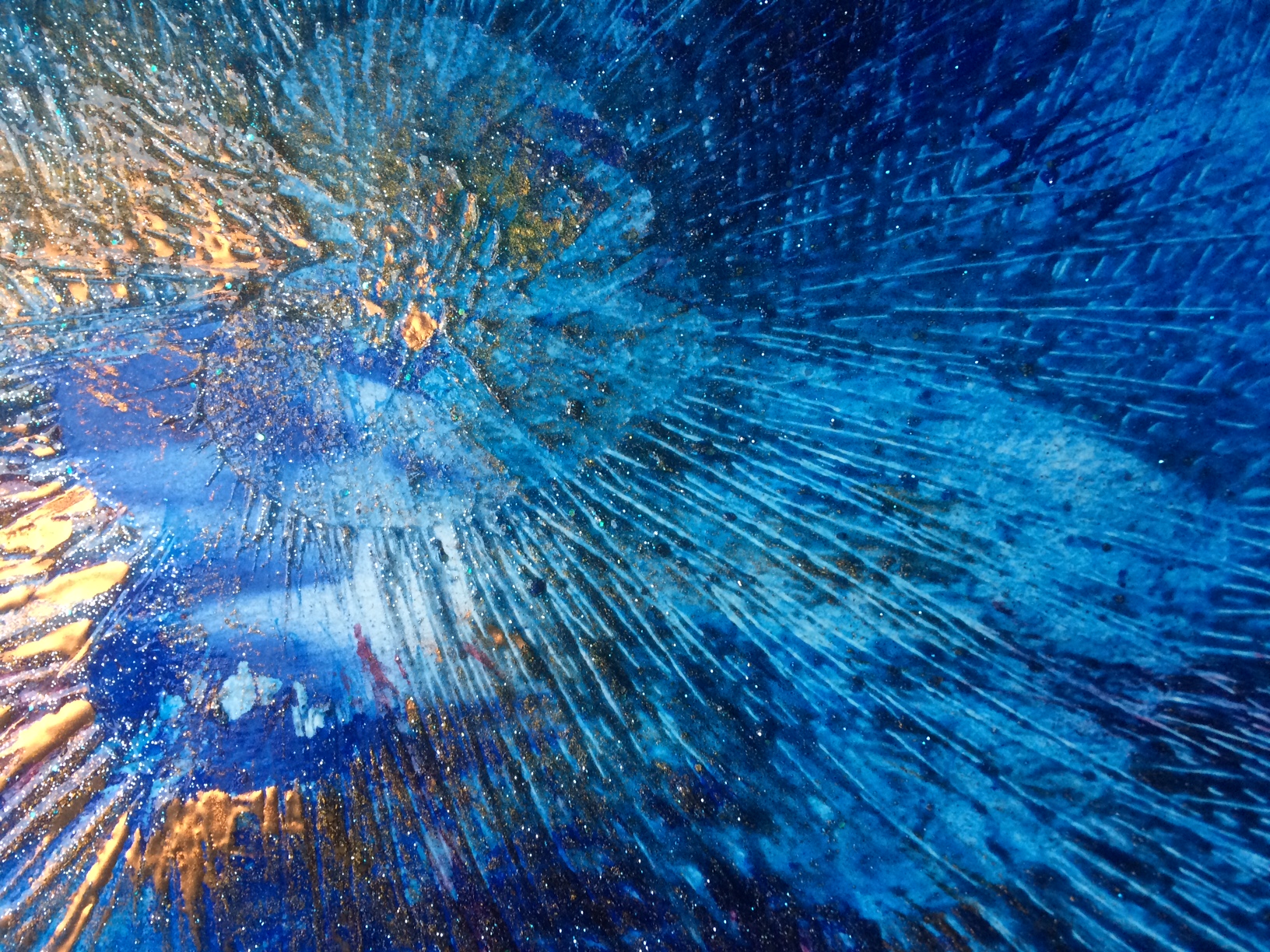 JOHN 16:33 (NASB) 
These things I have spoken to you so that in Me you may have peace. In the world you have tribulation, but take courage; I have overcome the world.”
DR. SCOTT PECK 1936-2005
The Road Less travelled.



"Life is difficult. This is a great truth, one of the greatest truths. 
It is a great truth because once we truly see this truth, we transcend it.
 Once we truly know that life is difficult – once we truly understand and accept it – then life is no longer difficult. Because once it is accepted, the fact that life is difficult no longer matters."
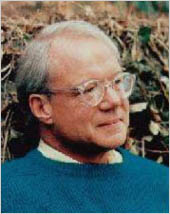 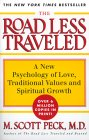 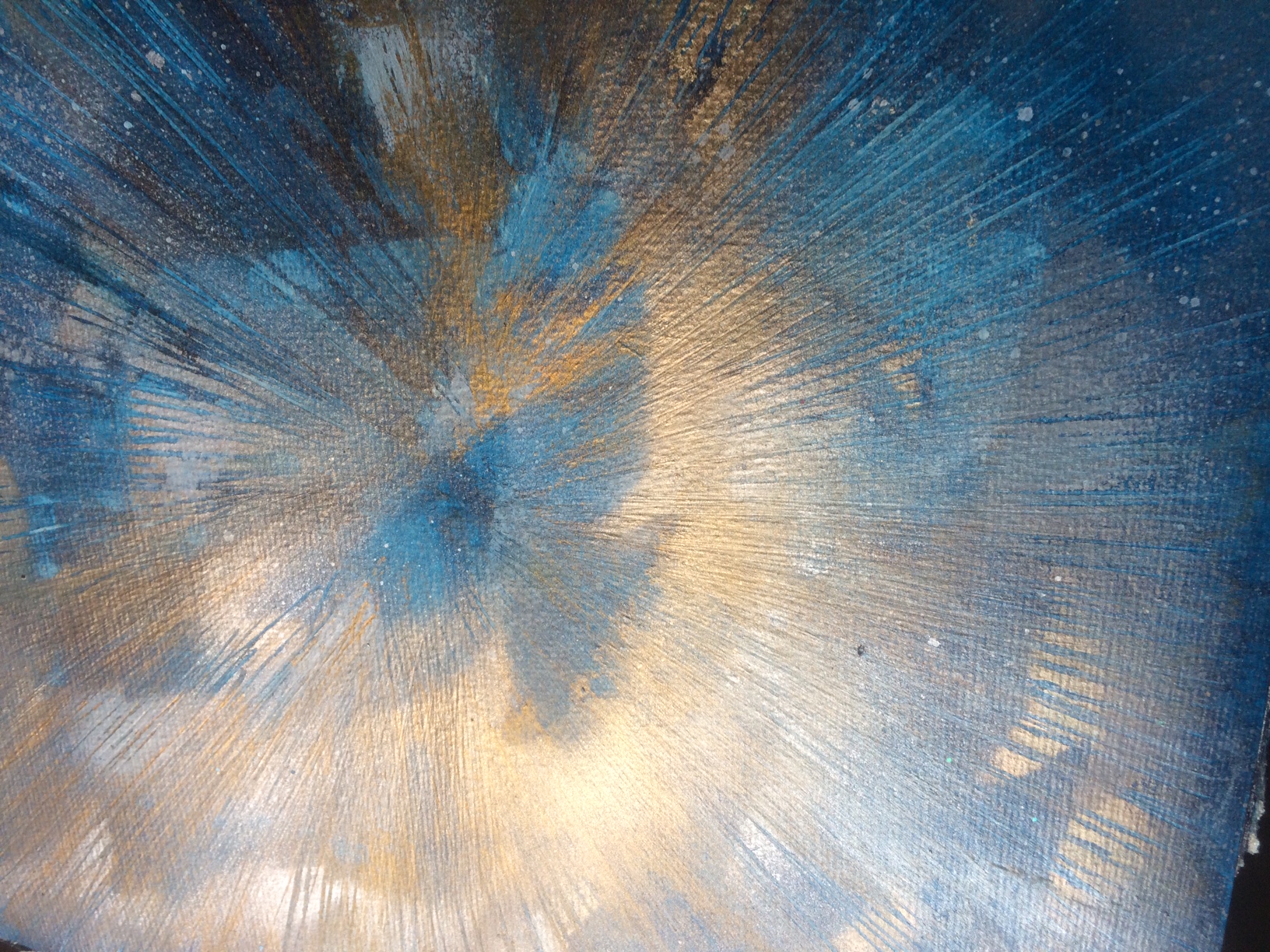 JOHN 14:27(NLT)              
“I am leaving you with a gift—peace of mind and heart. And the peace I give is a gift the world cannot give. So don’t be troubled or afraid.
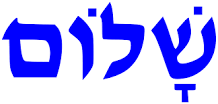 Shalom
Biblical scholars say that the concept of peace rooted in ‘Shalom’ meant salvation, wholeness, integrity, soundness, connectedness (to others and creation)
 righteousness, justice and well being (physical, spiritual and psychological)
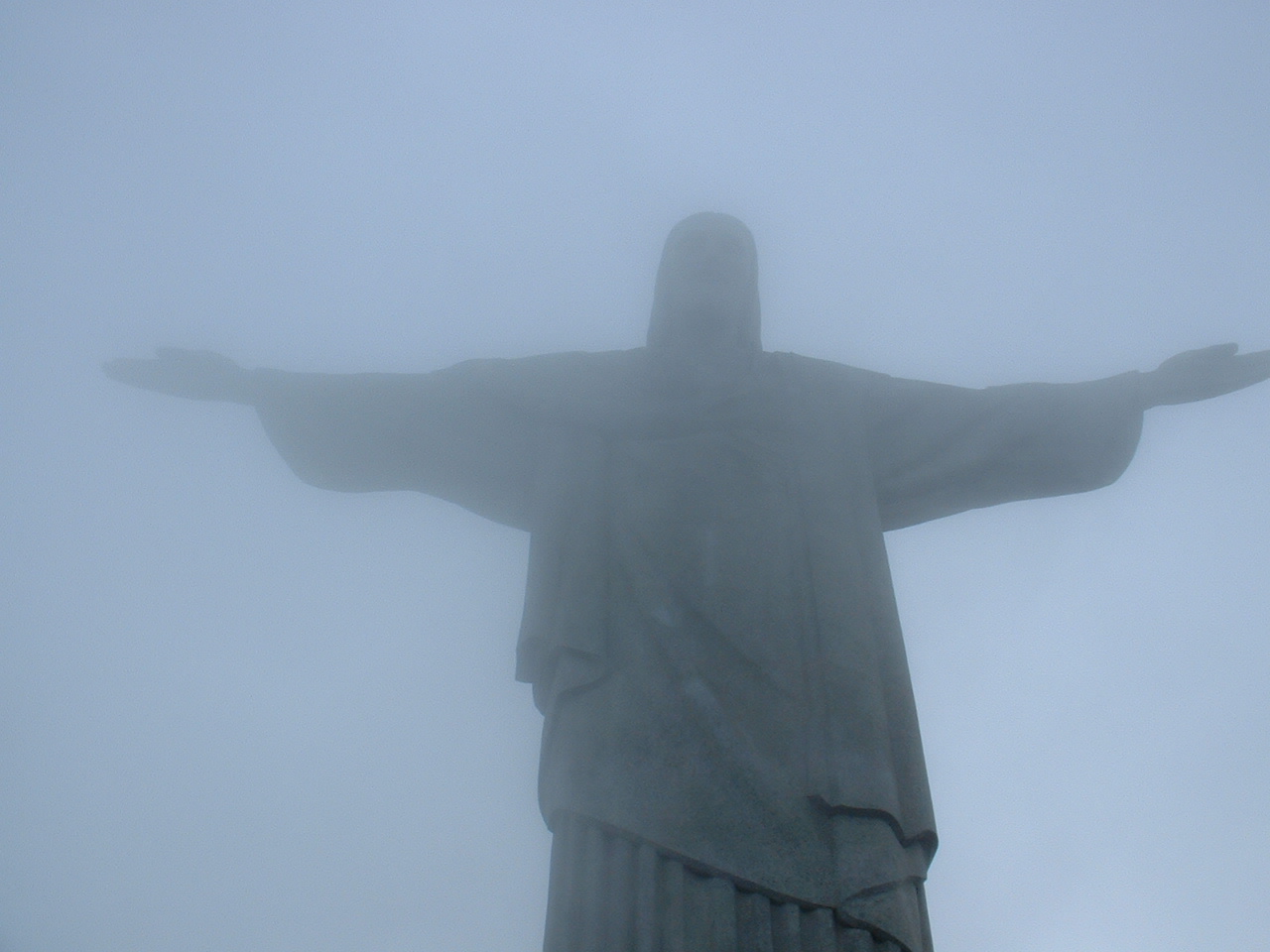 JOHN 20:19-21(NKJV)
That Sunday evening the disciples were meeting behind locked doors because they were afraid of the Jewish leaders. Suddenly, Jesus was standing there among them! “Peace be with you,” he said. Again, he said, “Peace be with you. As the Father has sent me, so I am sending you.”
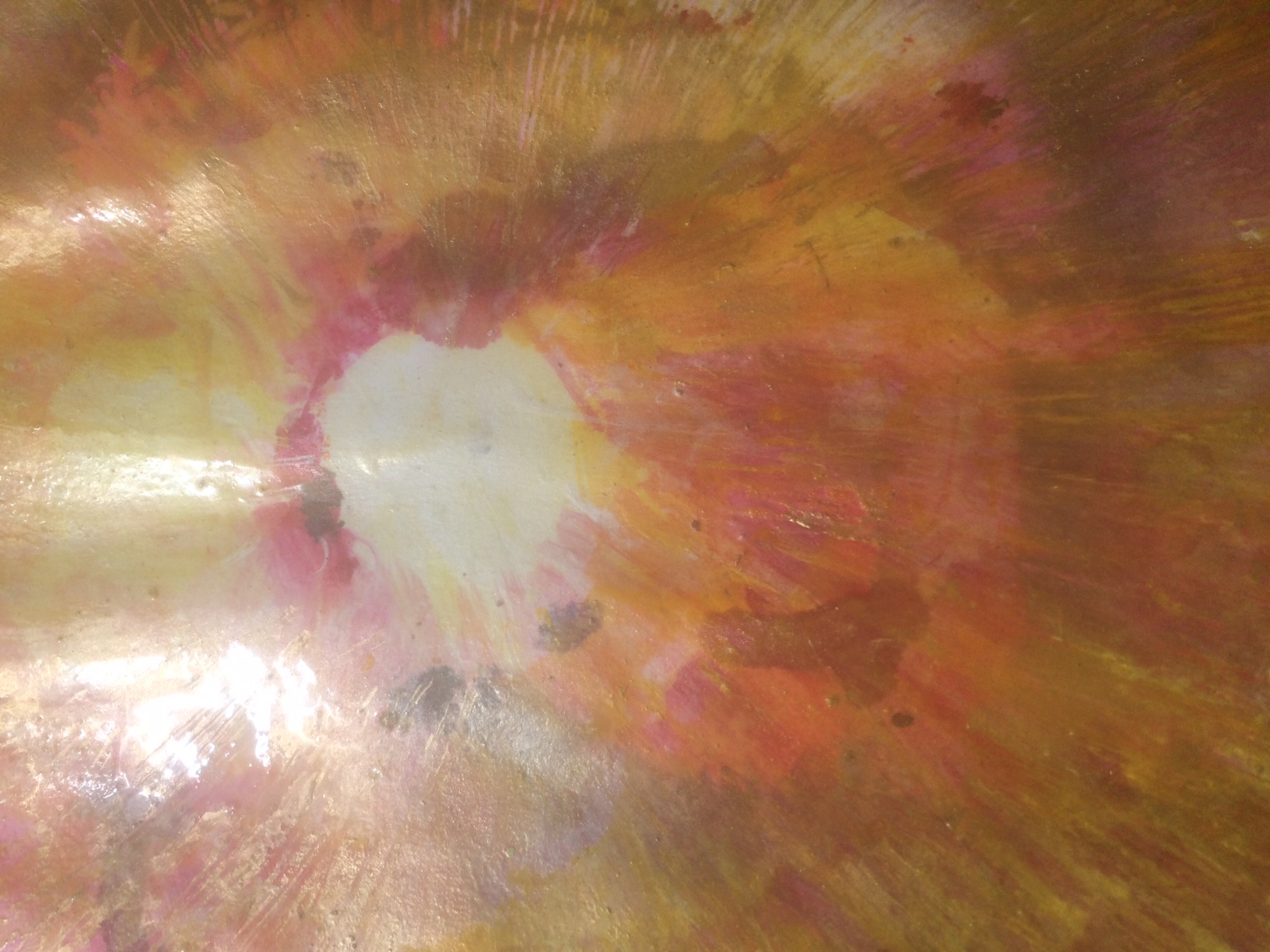 JOHN 20:26 (NKJV)
Eight days later the disciples were together again, and this time Thomas was with them. The doors were locked; but suddenly, as before, Jesus was standing among them. “Peace be with you,” he said.
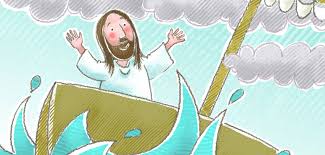 When storms arise we need Jesus in our boat!
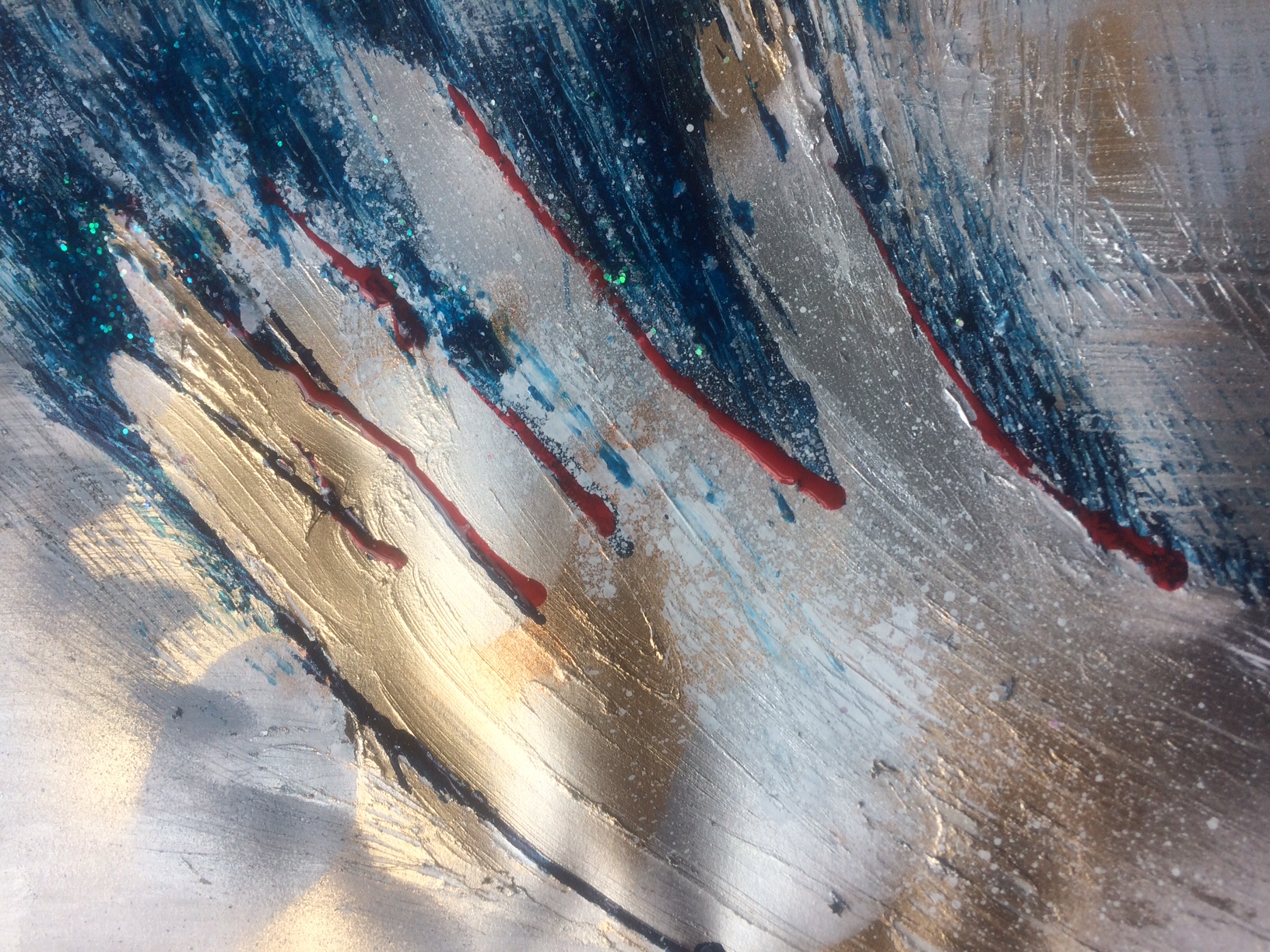 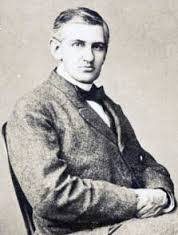 Horatio Spafford 20.10.1828- 16.10 1888 
He was a successful American Lawyer and elder in the Presbyterian church, married to Ann.
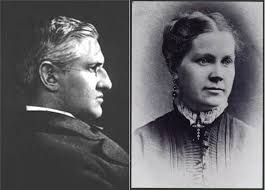 1 .When peace like a river attendeth my way,
When sorrows like sea billows roll;
Whatever my lot Thou hast taught me to say,
“It is well, it is well with my soul!”
It is well with my soul!
It is well, it is well with my soul!
2. Though Satan should buffet, though trials should come;
Let this blest assurance control,
That Christ hath regarded my helpless estate,
And hath shed His own blood for my soul.
3 My sin—oh the bliss of this glorious thought—
My sin, not in part, but the whole,
Is nailed to His Cross, and I bear it no more;
Praise the Lord, praise the Lord, O my soul!
4 For me, be it Christ, be it Christ hence to live;
If Jordan above me shall roll,
No pang shall be mine, for in death as in life
Thou wilt whisper Thy peace to my soul.

5. But, Lord, ’tis for Thee, for Thy coming we wait,The sky, not the grave, is our goal;Oh, trump of the angel! Oh, voice of the Lord!Blessed hope, blessed rest of my soul!
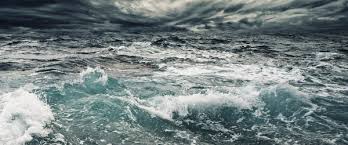 When I am in the middle of a storm                                                                                       Jesus, I invite you into my boat.                                                                        When I am lost and need to find my way…
Jesus, I invite you into my boat.
When I am hurt and want to find healing…
Jesus, I invite you into my boat.                                                                                 When I am at the crossroads and                                                                             don’t know which way to turn…
Jesus, I invite you into my boat.
When I’m confused and want to                                                                        make the right choice…
Jesus, I invite you into my boat.
When I’ve made a mess of things…
Jesus, I invite you into my boat.
When I cannot fix the things that                                               are broken…
Jesus, you are welcome in my boat. AMEN